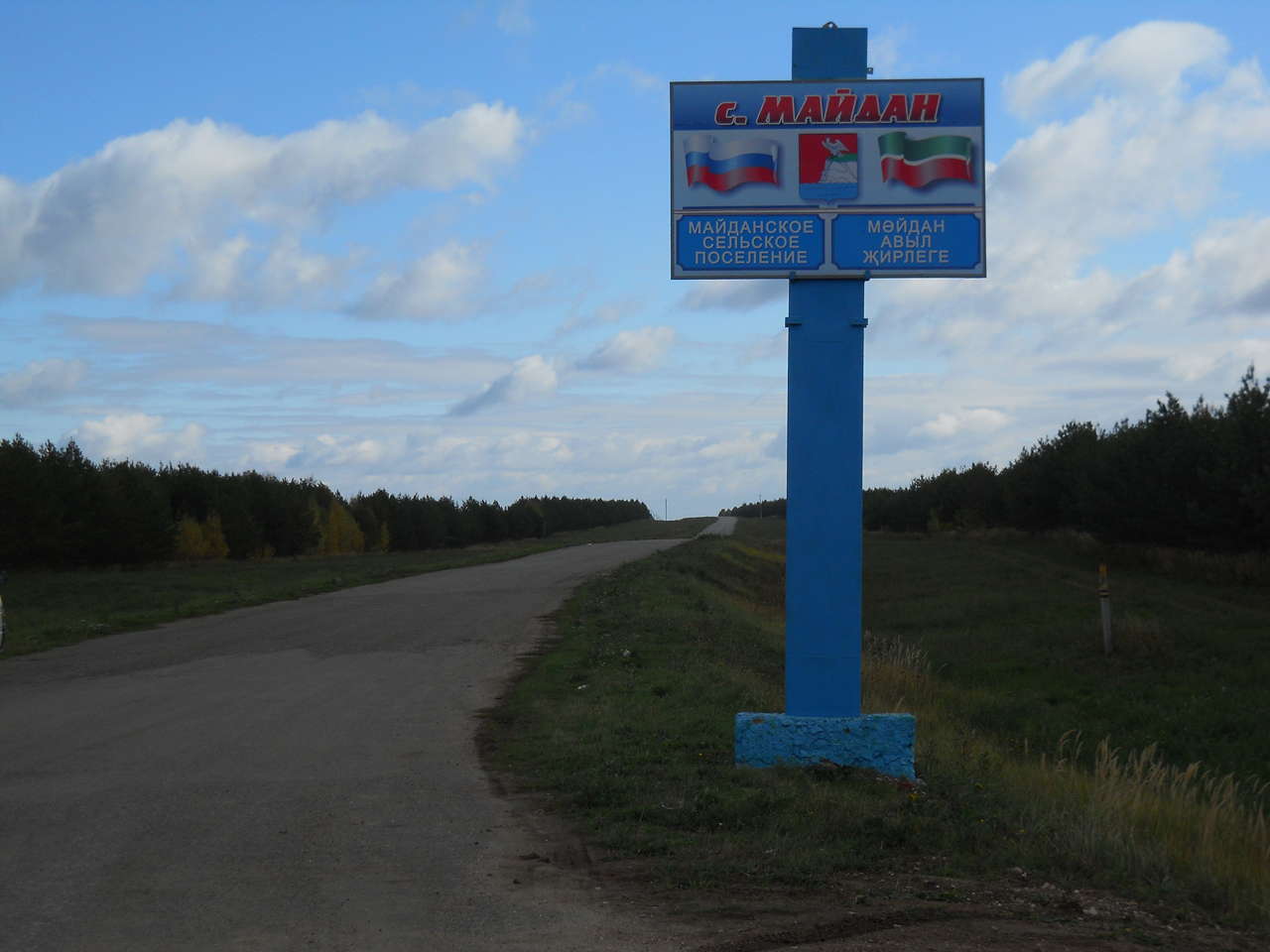 ОТЧЁТ 
ГЛАВЫ МАЙДАНСКОГО СЕЛЬСКОГО ПОСЕЛЕНИЯ 
ЗА 2020 ГОД 
И ПЕРСПЕКТИВЫ РАЗВИТИЯ 
НА 2021 ГОД
Состав Совета Майданского сельского поселения 4-го созыва
1. Росихина Оксана Валерьевна
2. Фаткуллин Эдуард Альбертович
3. Сафонова Валентина Евгеньевна
4. Родионов Александр Михайлович
5. Яманова Наталья Викторовна
6. Карлова Татьяна Сергеевна
7. Михеев Виктор Викторович
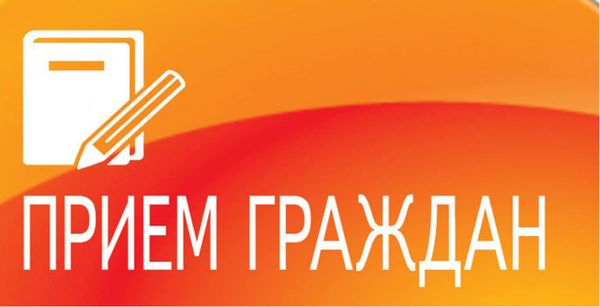 Прием граждан Главой Майданского сельского поселения:Каждый вторник с 9.00  до 12.00 часов
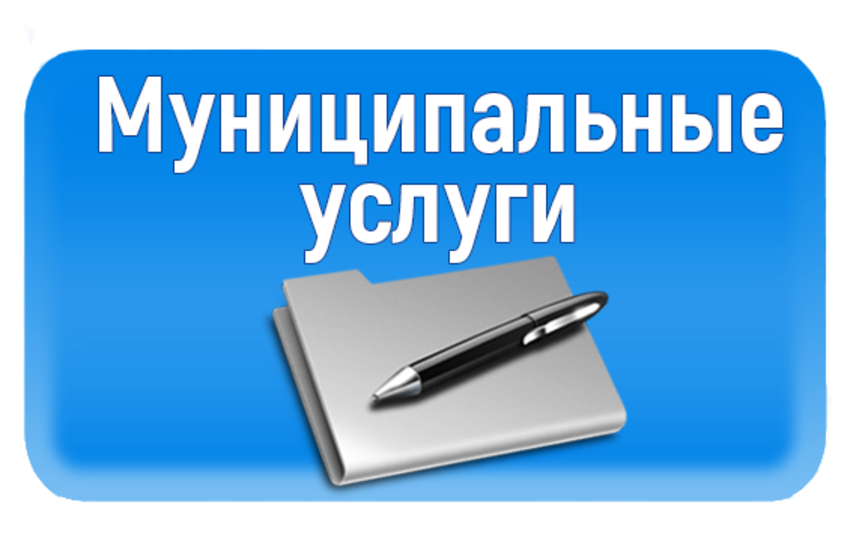 Бюджет сельского поселения
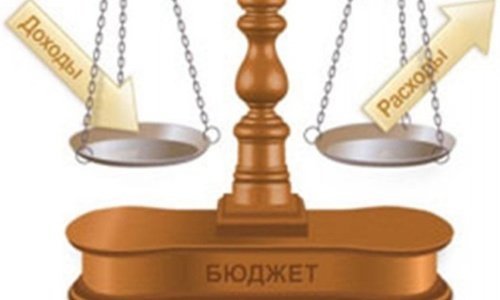 Доходы сельского поселения
Структура собственных доходов за 2020г.
Динамика доходов за 2020г.
Демографическая ситуация
Количество жителей в разрезе населенных пунктов
Динамика возрастного состава
Рождаемость-смертность
Динамика численности населения (2015- 2020гг.)
Занятость населения
Получено субсидий в 2020 году
На коров – 	2 300 руб. на 1 голову
На коз –		 500 руб. на 1 голову
Благоустройство
Очистка дорог
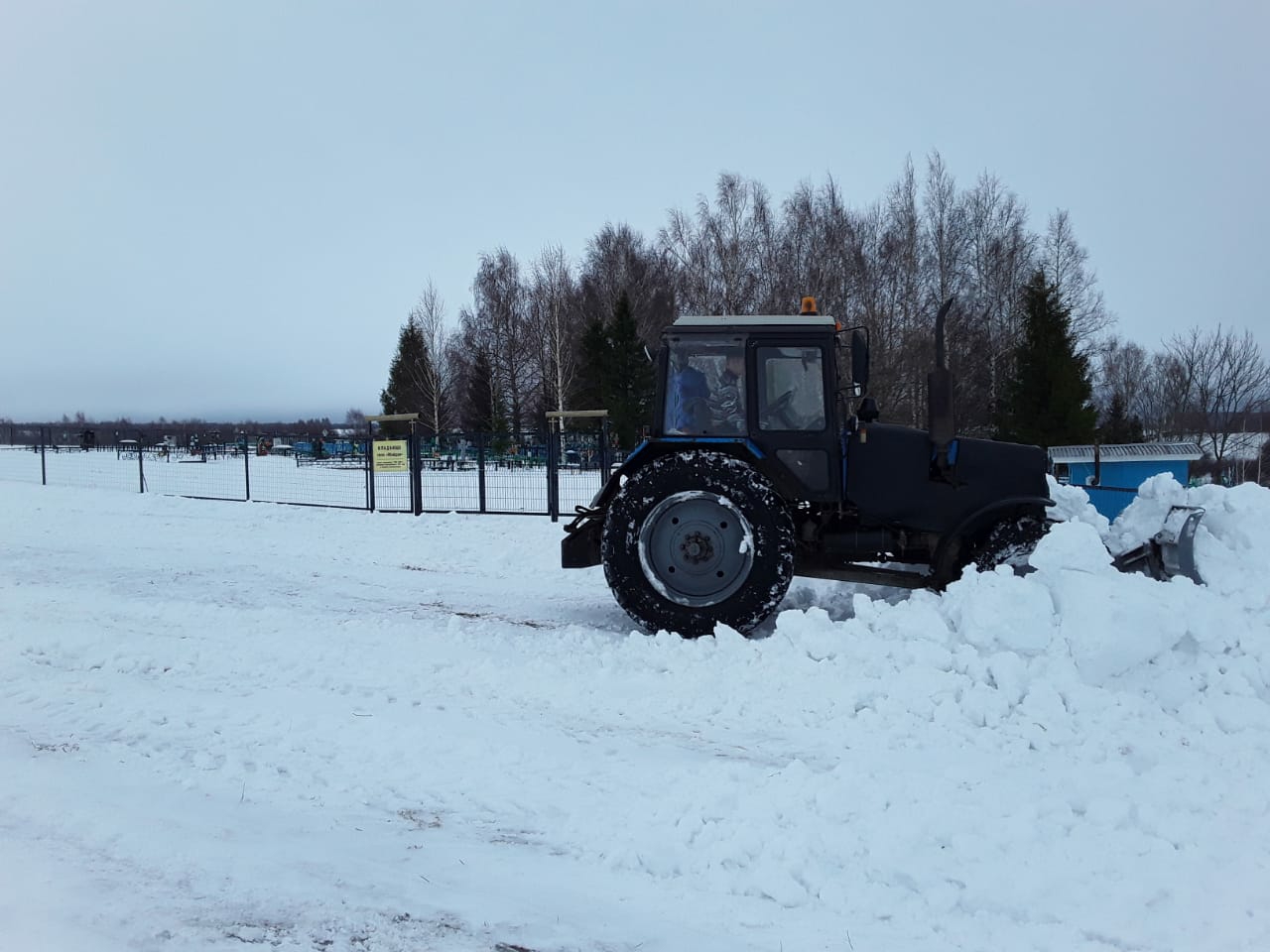 Освоение денежных средств самообложения граждан
Обкос территории
Ремонт памятника Воинам Великой Отечественной войны
Уборка территории
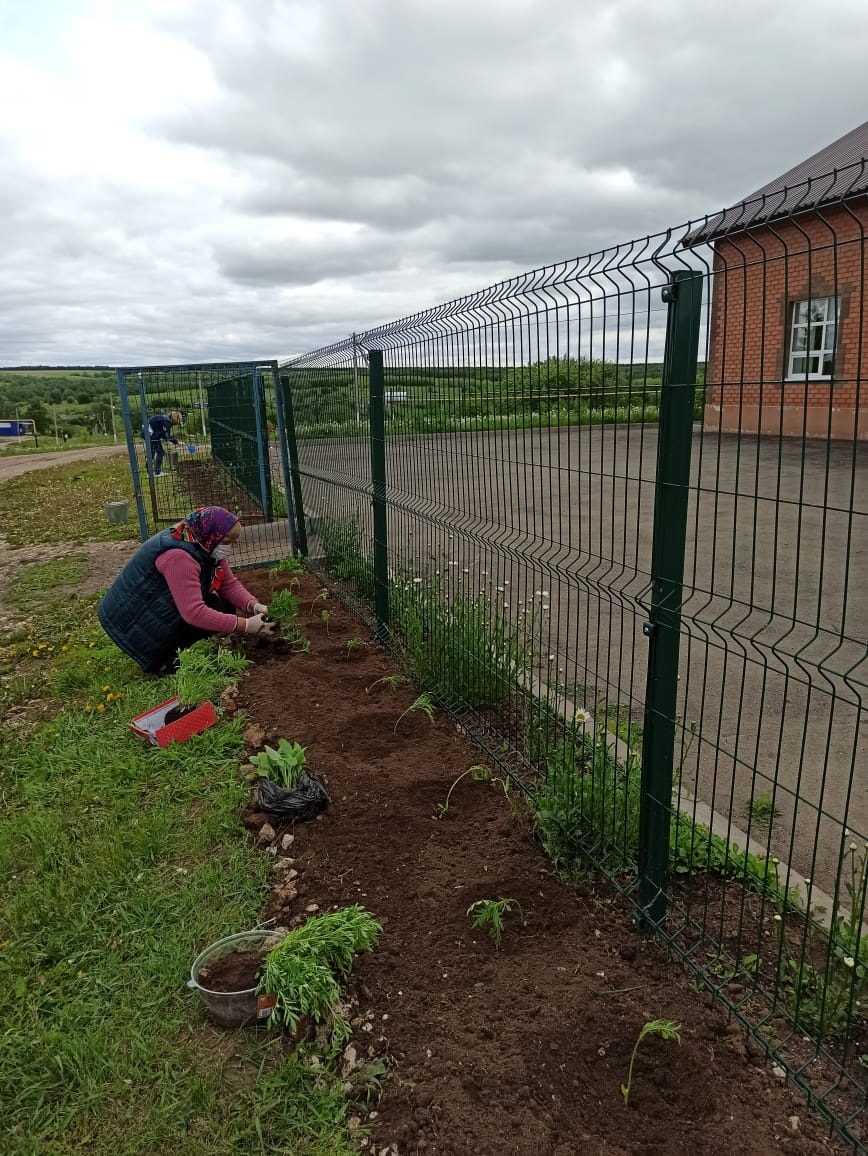 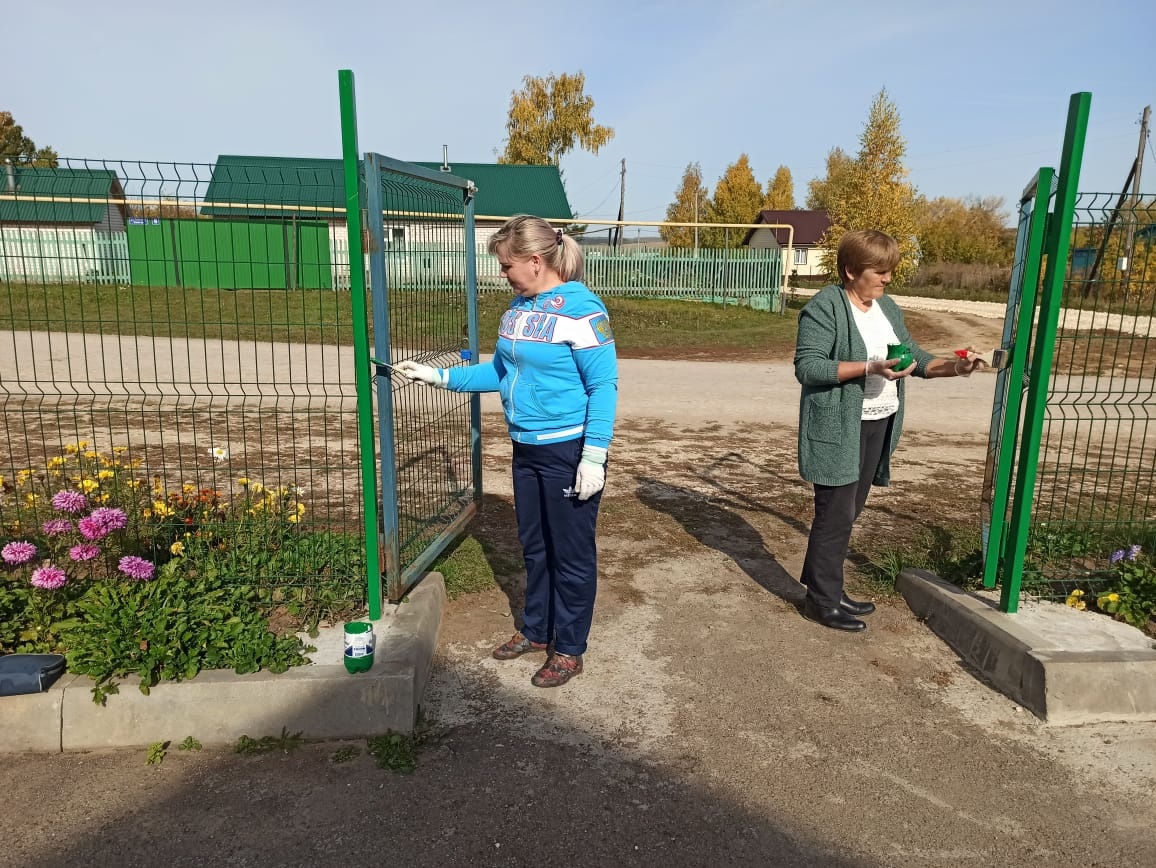 Очистка территории кладбища в с.Майдан
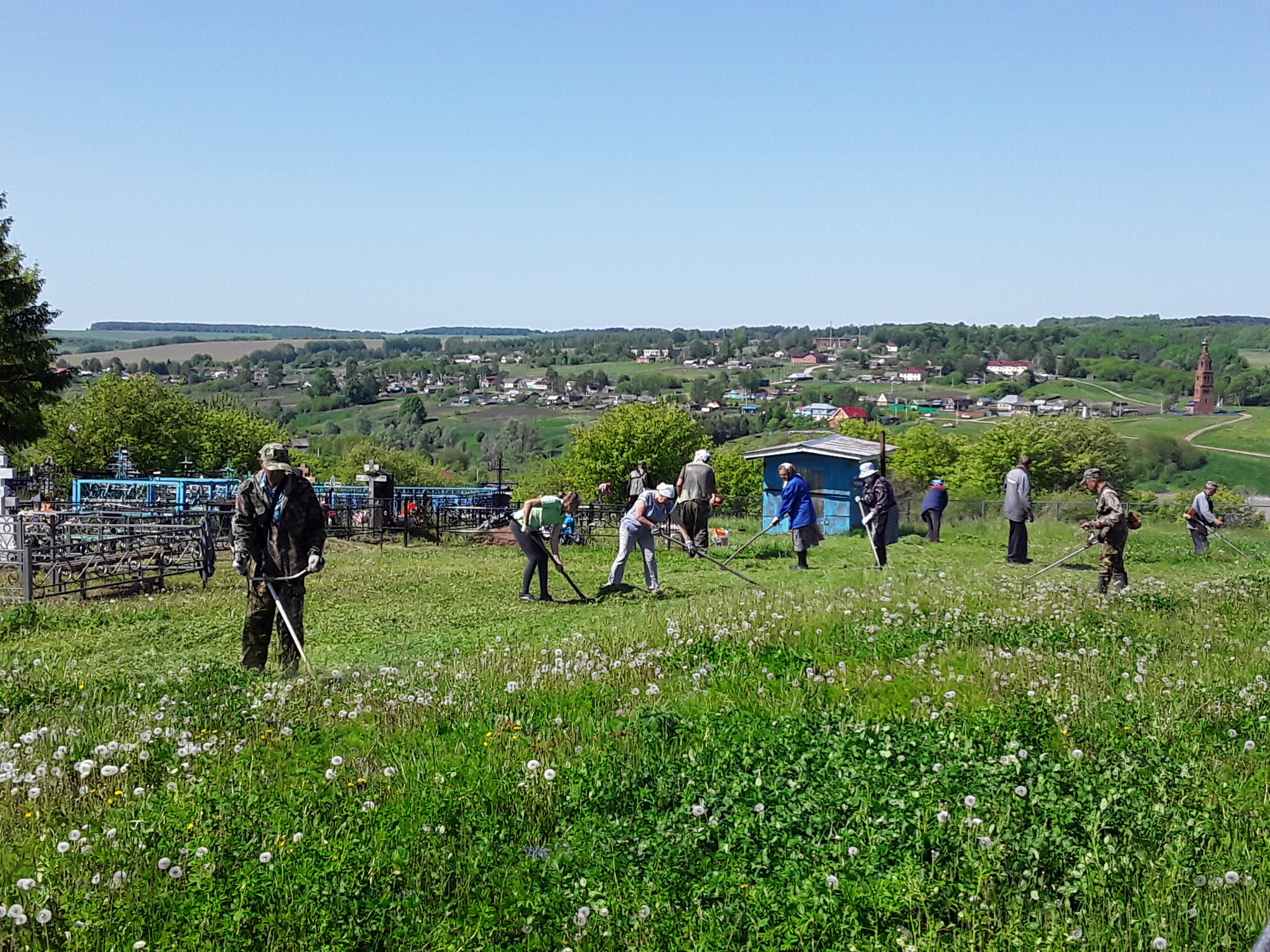 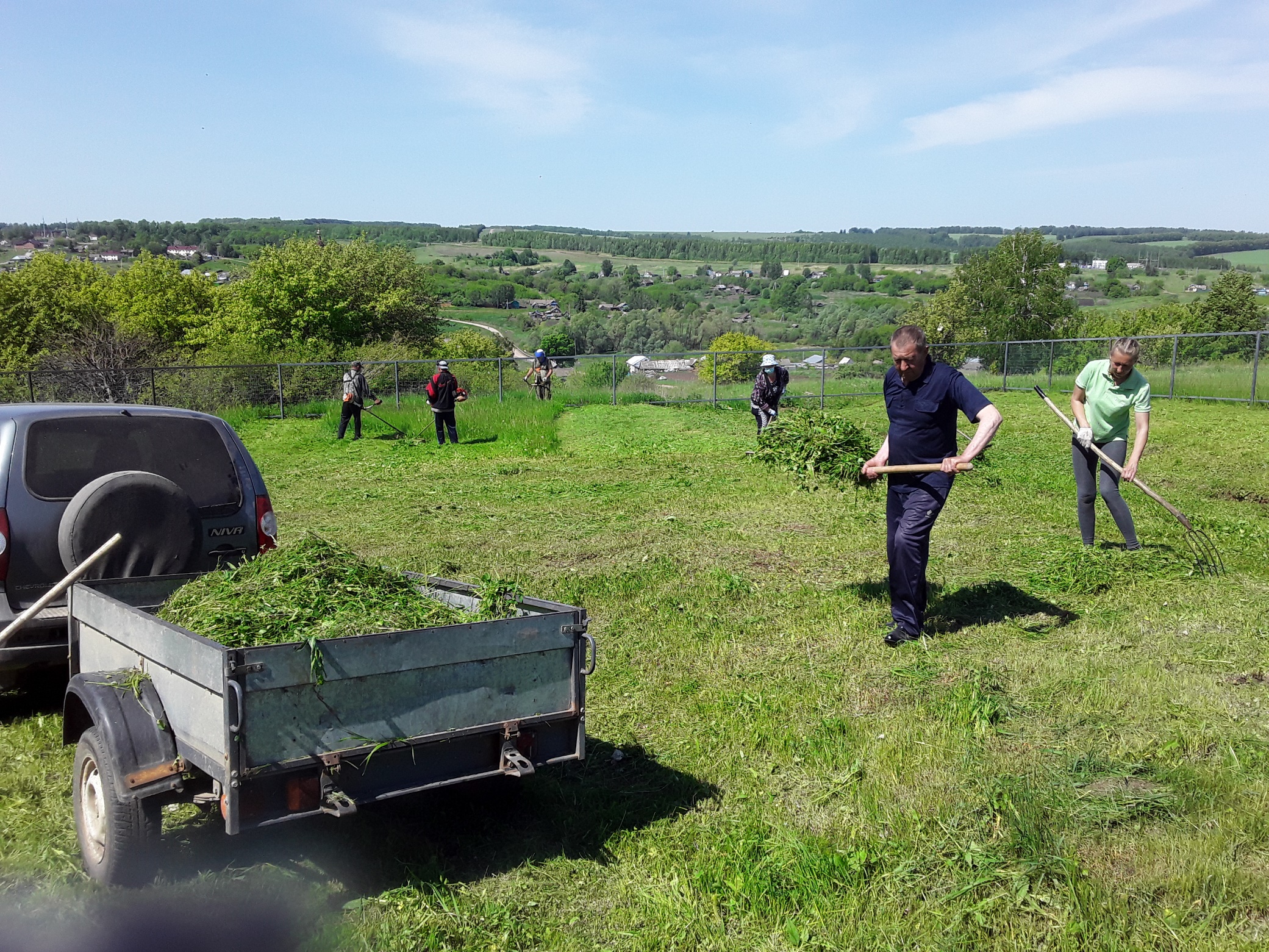 Выражаем благодарность по уборке территории кладбища с.Майдан
Выражаем благодарность по уборке территории кладбища Теньковское лесничество
1. Малафеев М.В.
2. Мартьянов Н.В.
3. Маслов В.
4. Малафеев А.П.
5. Шкердов Н.А.
6. Шкердова Л.А.
7. Иванов Н.
8. Марфушкин И.М.
9. Романов М.В.
Перезахоронение воина ВОВ
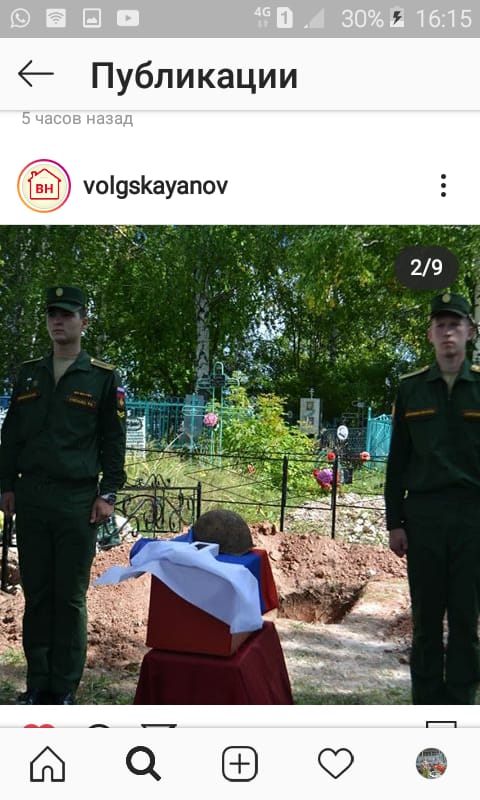 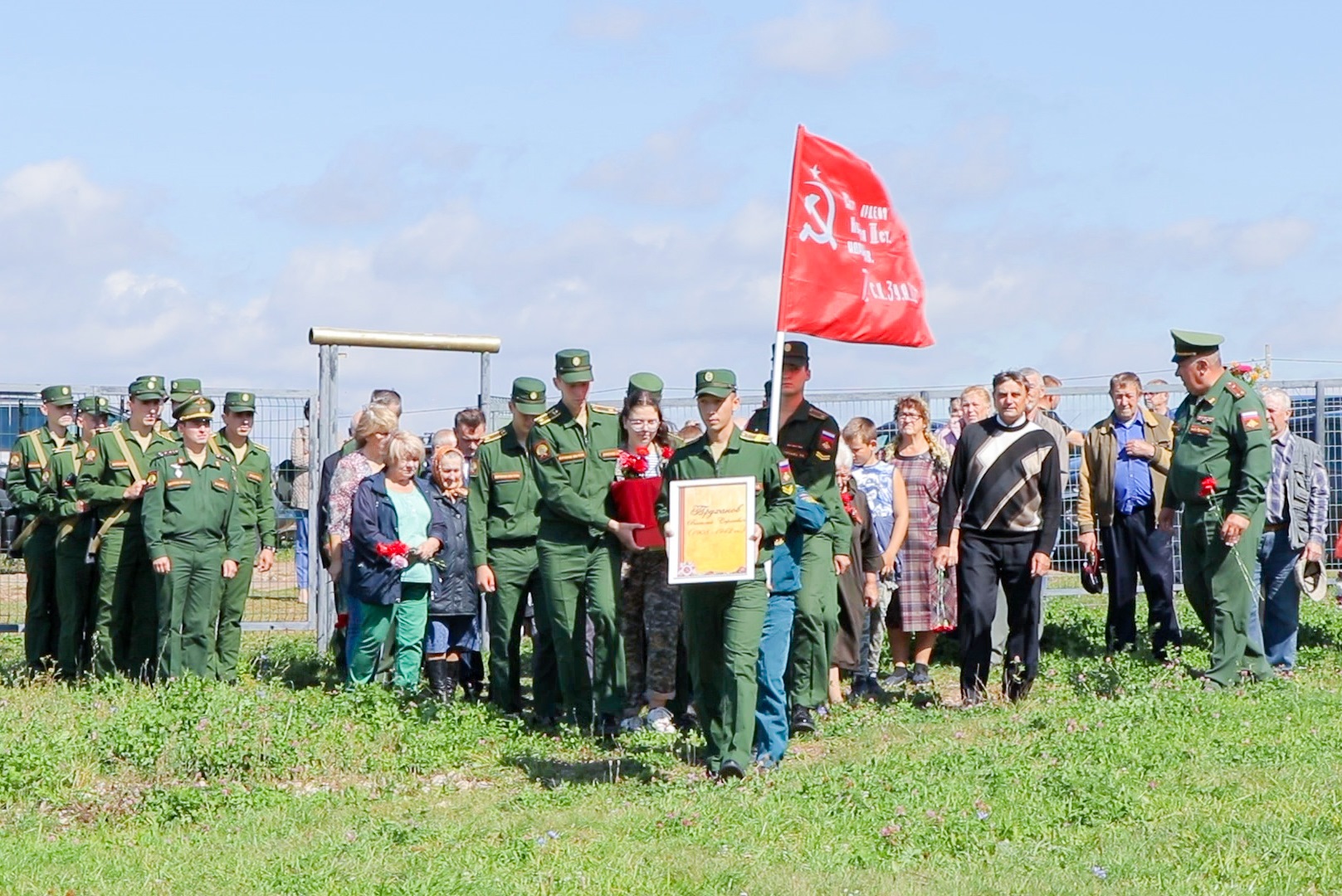 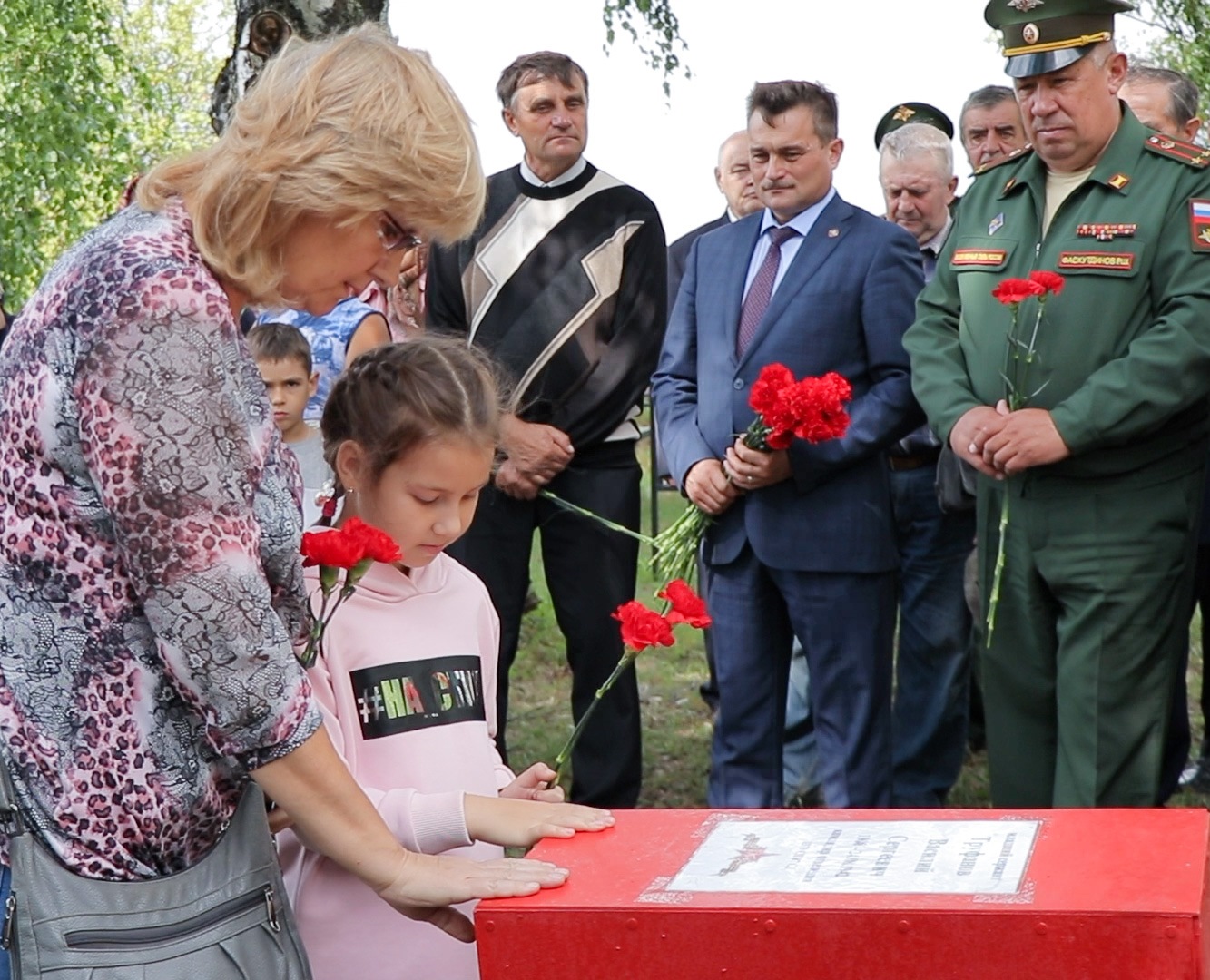 Ремонт водопровода
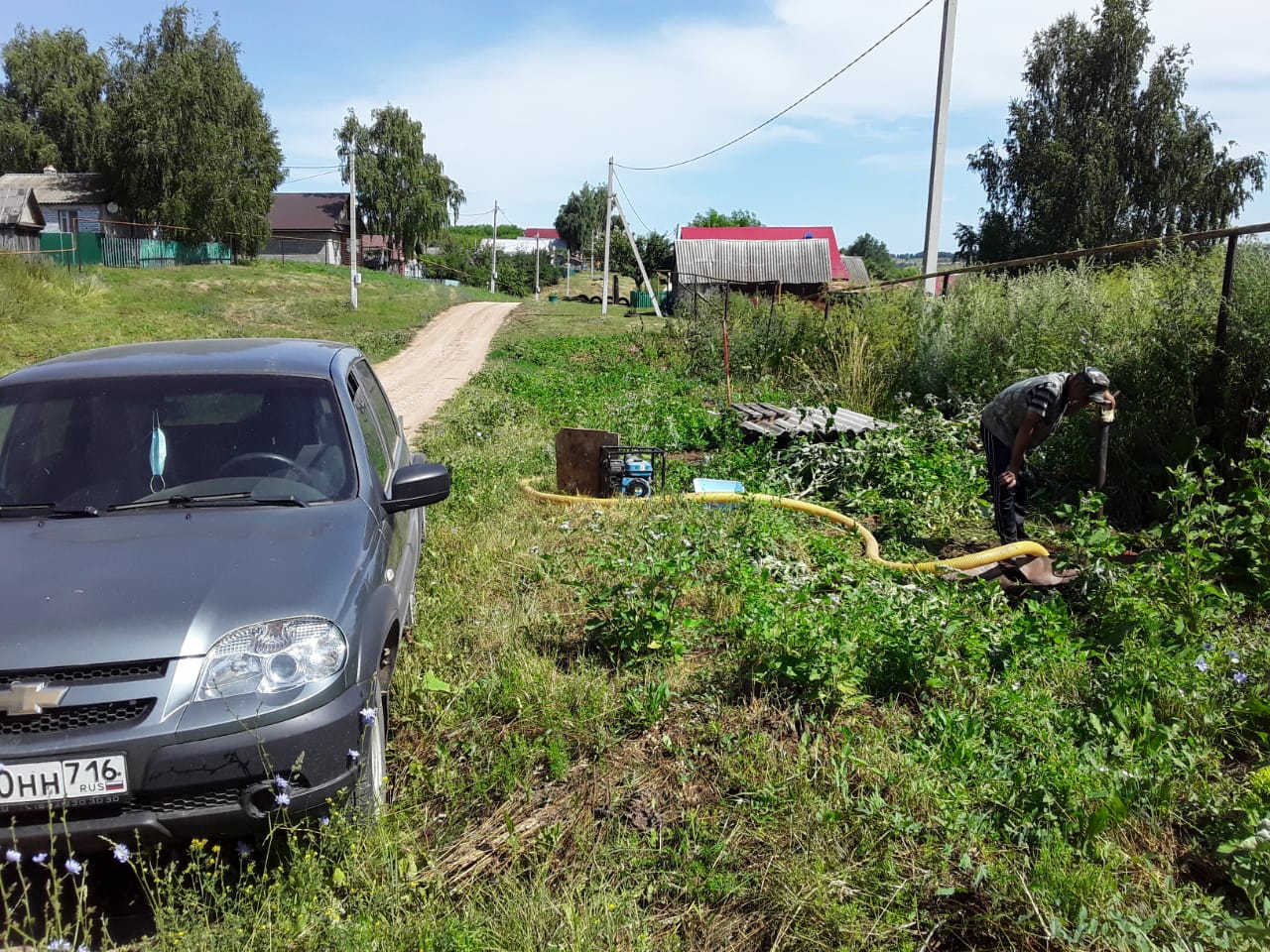 Родники
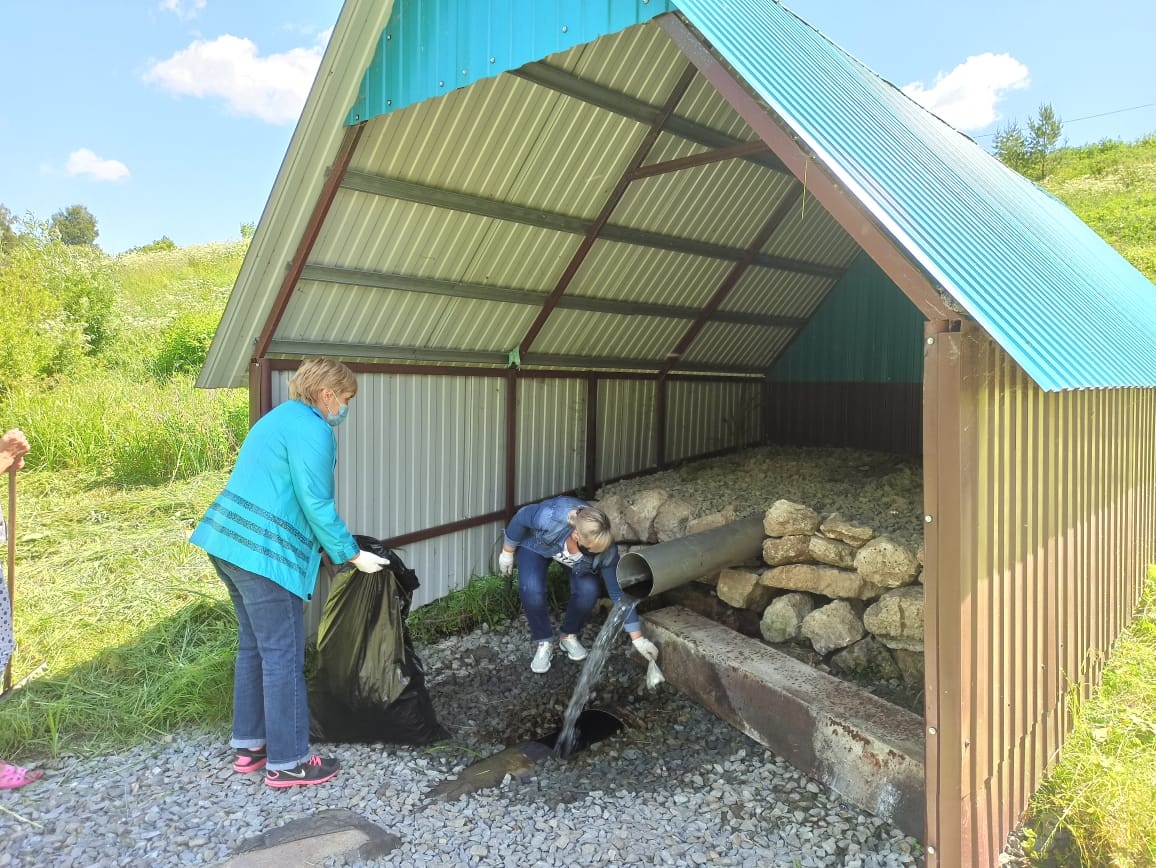 Ремонт водопровода на средства самообложения
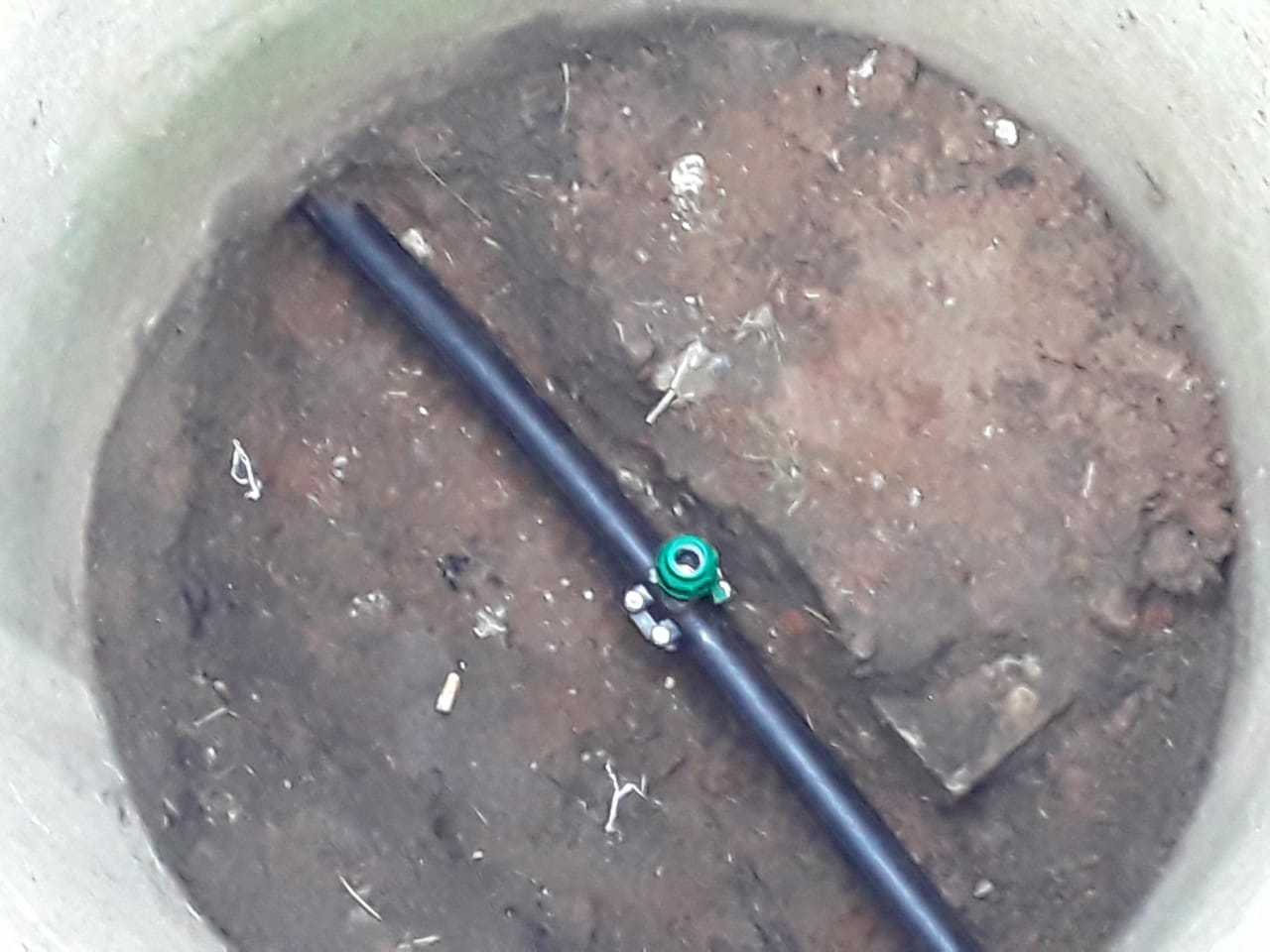 Уличное освещение
Сходы граждан по вопросу самообложения
Результаты сходов граждан
Самообложение за 2020г.
Самообложение за 2015-2020гг
Задачи на 2021 год:
Провести мероприятия, приуроченные 90-летию Верхнеуслонского района;
Ремонт дорог в село Майдан за счет средств самообложения граждан;
Реконструкция уличного освещения в поселке Теньковское лесничество и деревне Ясная Звезда за счет средств самообложения граждан;
Ремонт родника на улице Кирова, называемый в народе «Монахов».
Спасибо за внимание!